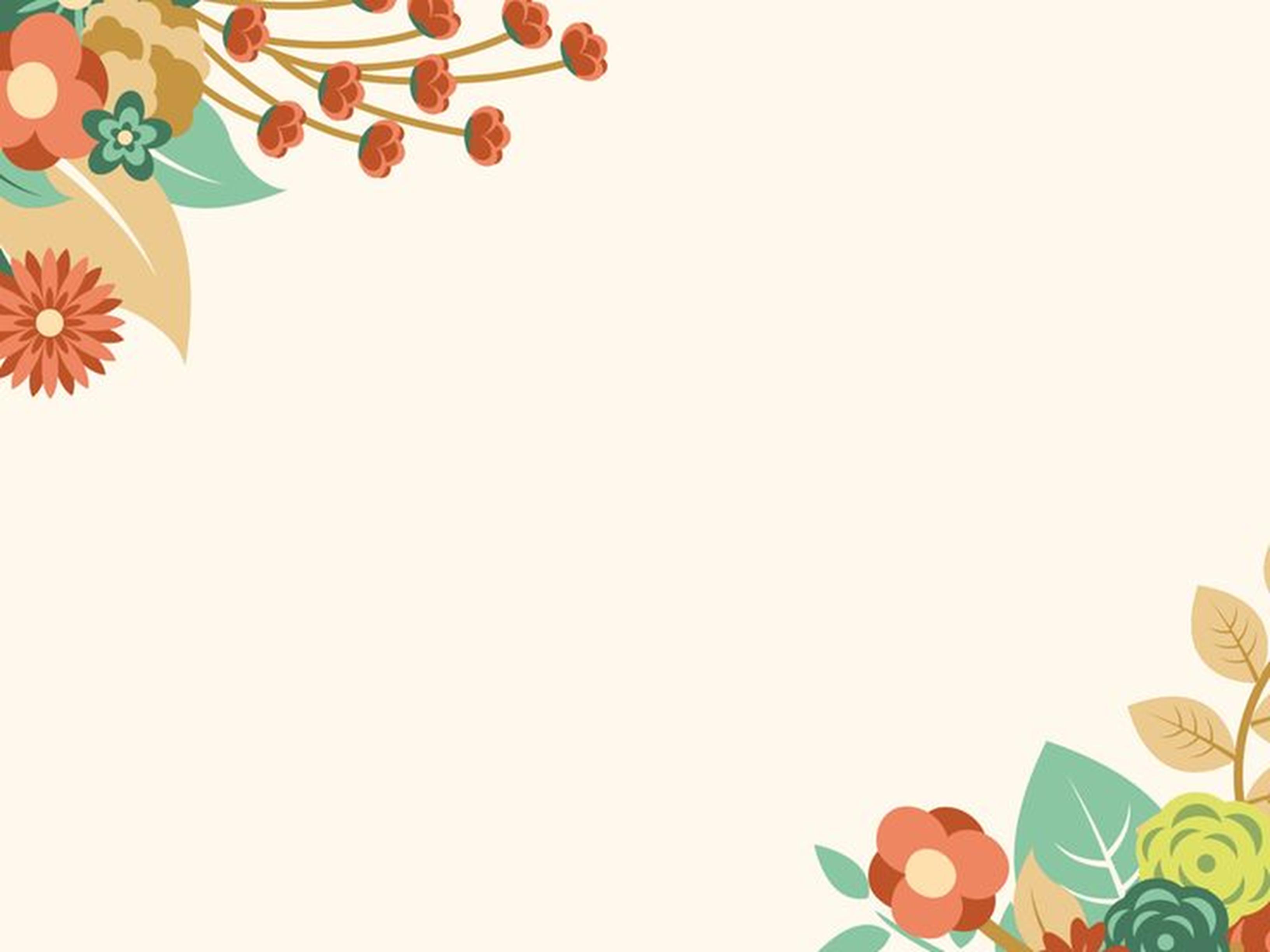 PHÒNG GIÁO DỤC VÀ ĐÀO TẠO QUẬN LONG BIÊN
TRƯỜNG TIỂU HỌC ÁI MỘ A
Bài giảng trực tuyến lớp 3
Môn: Toán
Bài : So sánh các số trong phạm vi 10000
Luyện tập
Giáo viên: Nguyễn Thị Thu Lan
Ôn bài cũ
Điền dấu thích hợp vào chỗ trống:
a, 357        401
    290        289
b, 815        815
    653        657
….
<
=
….
….
>
<
….
Thứ năm ngày 27 tháng 1 năm 2022
Toán 
So sánh các số trong phạm vi 10000. Luyện tập
1. So sánh 2 số
Trong 2 số: 
Số nào có ít chữ số hơn thì bé hơn.
Số nào có nhiều chữ số hơn thì lớn hơn.
<      10000

999        <      1000
2. So sánh 2 số

9000   >   8999

6579   <   6580
Nếu hai số có cùng số chữ số thì so sánh từng cặp chữ số ở cùng một hàng, kể từ trái sang phải
3. So sánh 2 số

   =   1965

3287   =   3287
Nếu hai số có cùng số chữ số và từng cặp chữ số ở cùng một hàng đều giống nhau thì hai số đó bằng nhau.
Trong hai số:
-      Số nào có ít chữ số hơn thì bé hơn. 
Số nào có nhiều chữ số hơn thì lớn hơn.

     *Nếu hai số có cùng số chữ số thì so sánh từng cặp chữ số ở cùng một hàng, kể từ trái sang phải.

    *Nếu hai số có cùng số chữ số và từng cặp chữ số ở cùng một hàng đều giống nhau thì hai số đó bằng nhau.
Vận dụng
Bài 1:     >, <, =
a)
b)
>    998
     <    2000
6742     >    6722
900+9   <    9009
>    998
     <    2000
6742     >    6722
900+9   <    9009
Bài 2:     >, <, =
a)
b)
60 phút    >   1 giờ

50 phút    <   1 giờ

70 phút    >   1 giờ
1km        >    985m 

600 cm   <    6m

797mm   >    1m
Bài 3
a. Tìm số lớn nhất trong các số sau:
4375, 4735, 4573, 4753
b. Tìm số bé nhất trong các số sau:
6091, 6190, 6901, 6019
Bài 2 (LT): Viết các số 4208, 4802, 4280, 4082:
a, Theo thứ tự từ bé đến lớn
b, Theo thứ tự từ lớn đến bé
Bài làm
Thứ tự từ bé đến lớn: 4082, 4208, 4280, 4802.
Thứ tự từ lớn đến bé : 4802, 4280, 4208, 4082.
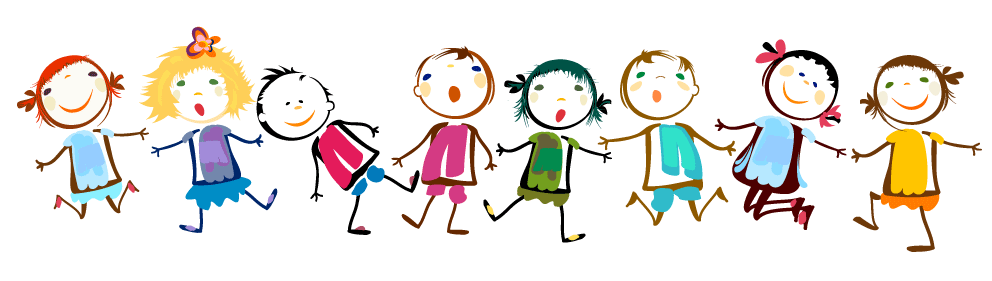 TRÒ ĐI MỘT NGÀY ĐÀNG- HỌC MỘT SÀNG KHÔN
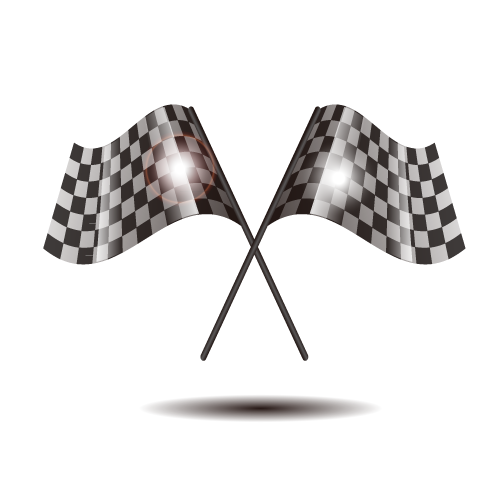 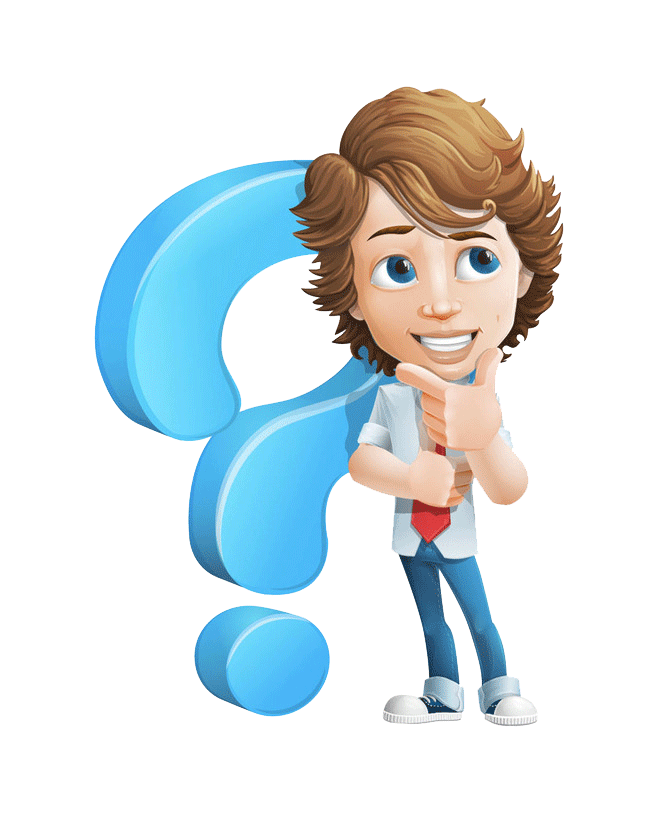 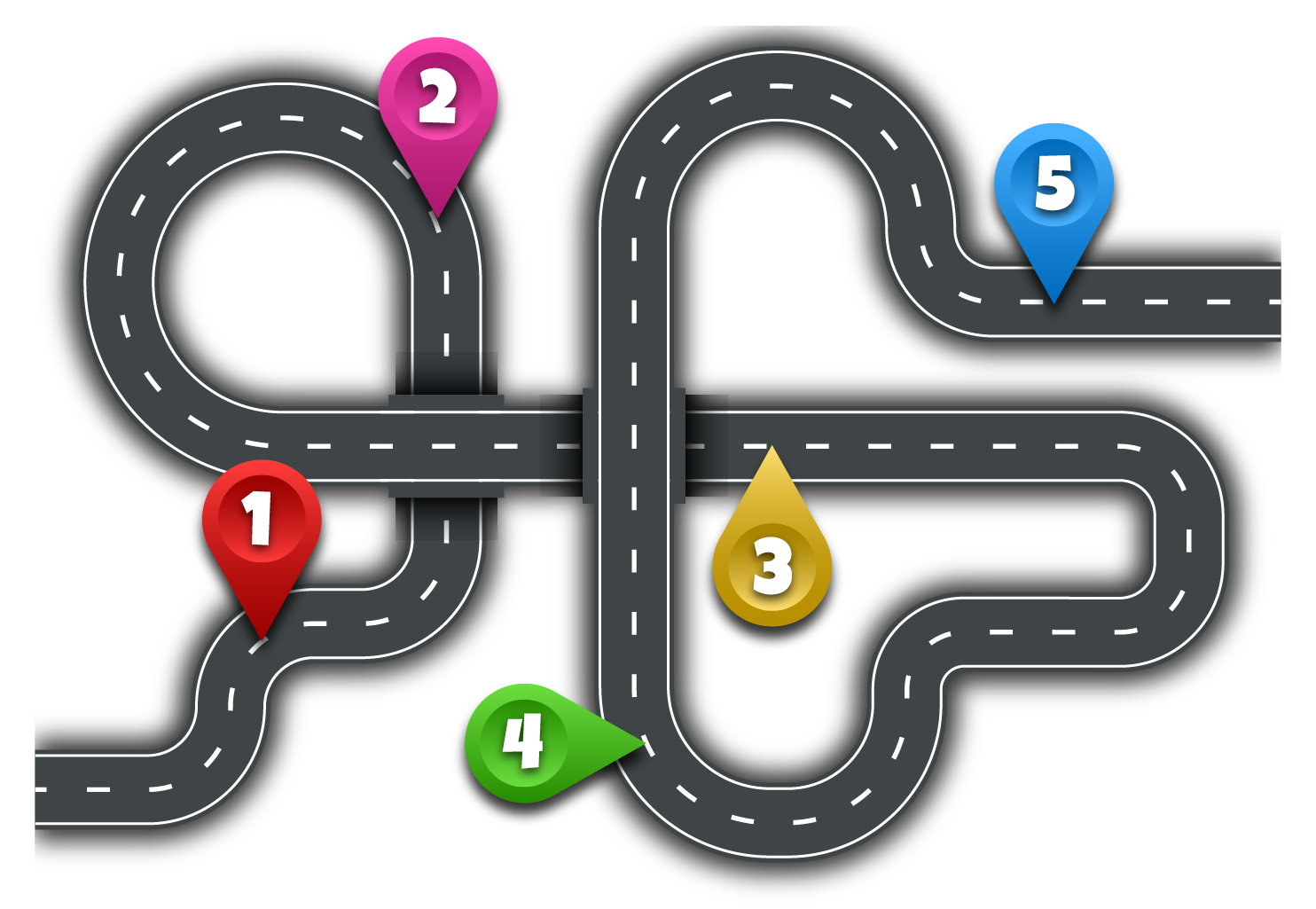 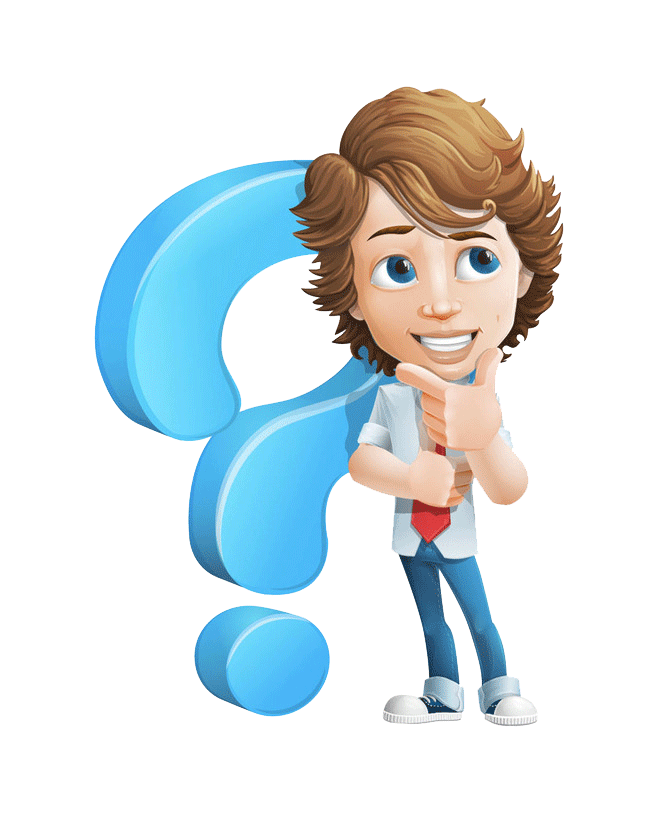 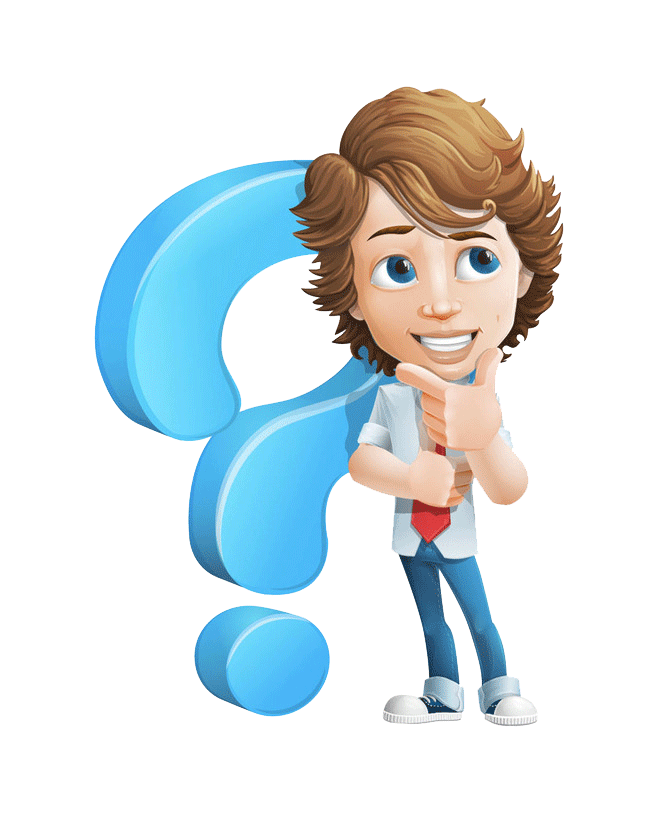 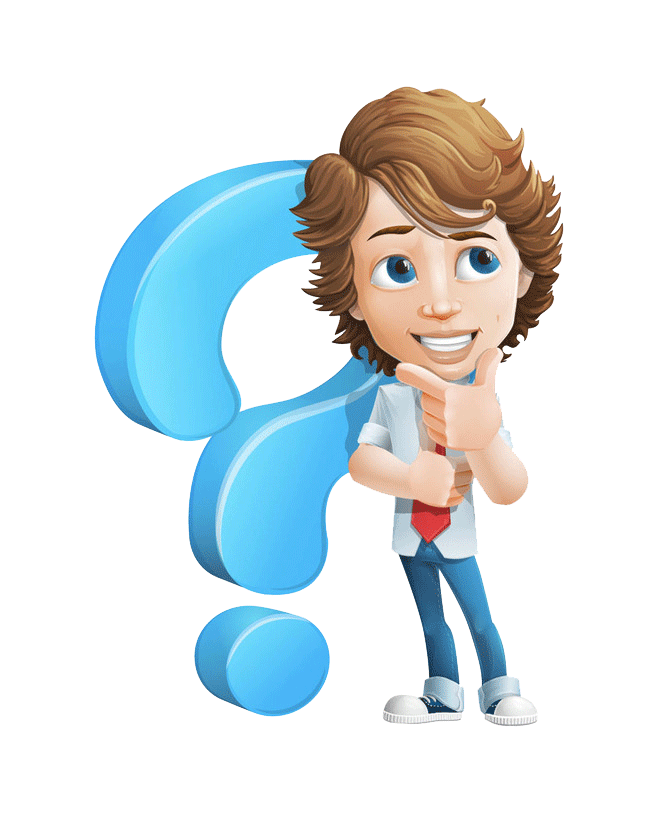 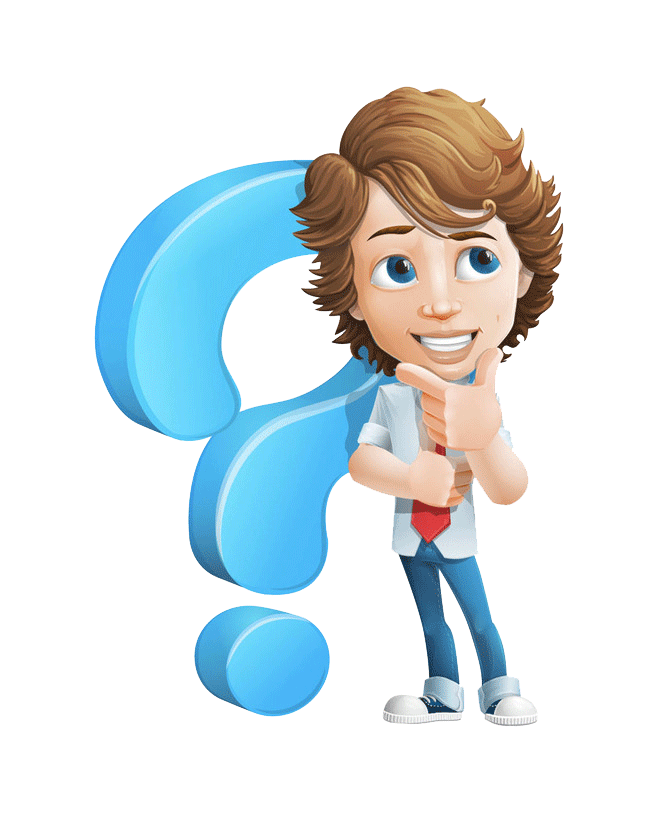 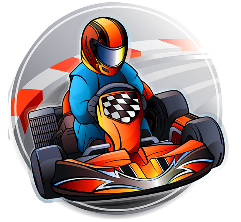 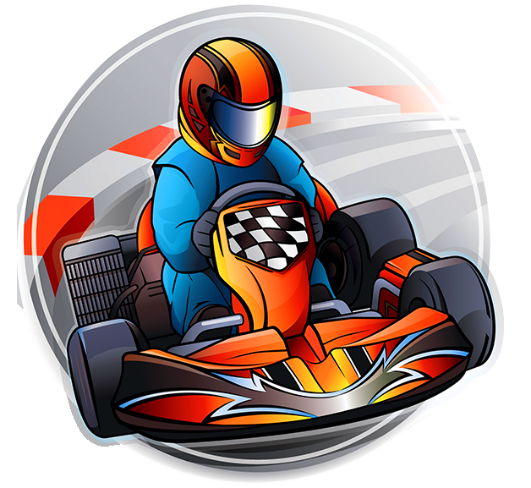 Câu 1: Điền dấu thích hợp vào chỗ chấm?
1 giờ 15 phút ……. 55 phút
>
Trả lời
Đi tiếp
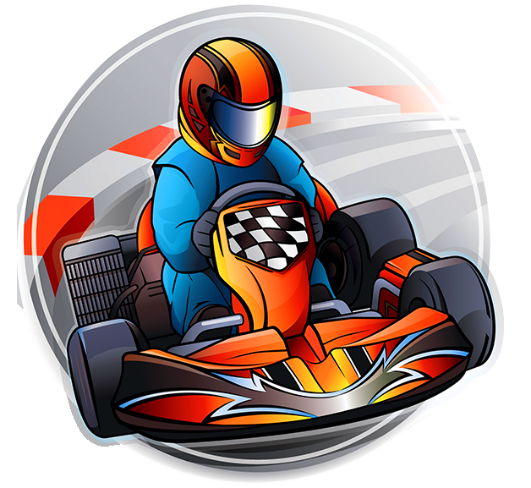 Câu 2: Tìm số bé nhất trong các số: 
6023, 6032, 6203, 6230
6023
Trả lời
Đi tiếp
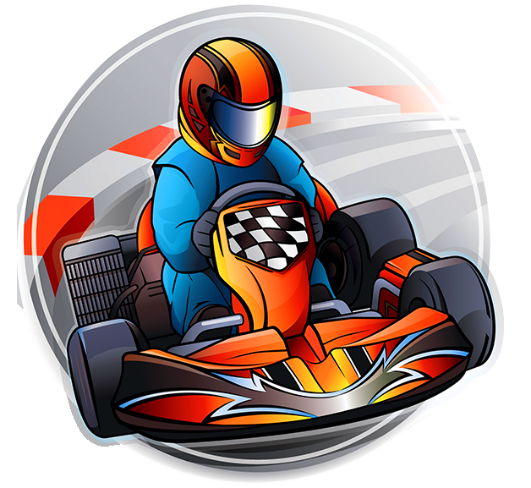 Câu 3: Tìm số lớn nhất trong các số:
4735, 4573, 4357, 4537
4635
Trả lời
Đi tiếp
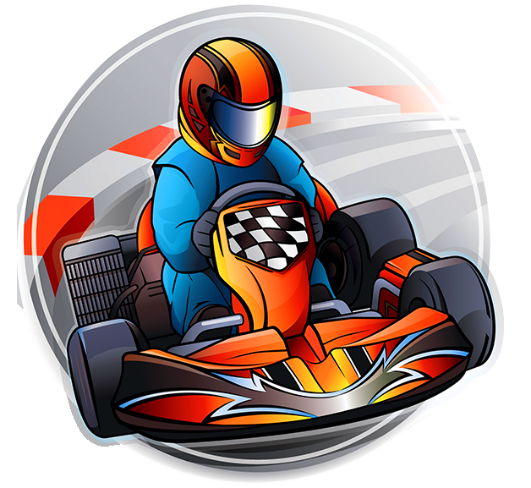 Câu 4: Điền dấu thích hợp vào chỗ chấm?
175 ….. 161
>
Trả lời
Đi tiếp
Chúc các con học tốt!
Dặn dò: Ôn lại bài cũ và xem trước bài mới